ANALIZA GREŠAKA KOD MERENJA
Novaković Novak
Malo teorije:
Merena velicina se uvek zapisuje sa veličinom neodređenosti koju sadrži!
GRŠKE U PROCESU MERENJA:
Grube greške
Sistemacke greške
Slučajne grške
Grube greške (nastaje usled nepažljivog merenja, kada se uoči najbolje je merenje ponoviti)
Sistemacke greške (tokom merenja non-stop imamo grešku, ako se uoči možemo lako prepraviti rezultate)
Slučajne greške (neizbežne tokom svakog merenja, funkcija varijabilnosti prirode)
Obrada rezultata merenja Merenje vremena plutanja plovka u vodenoj struji
“SPECIFIKACIJA OPREME”
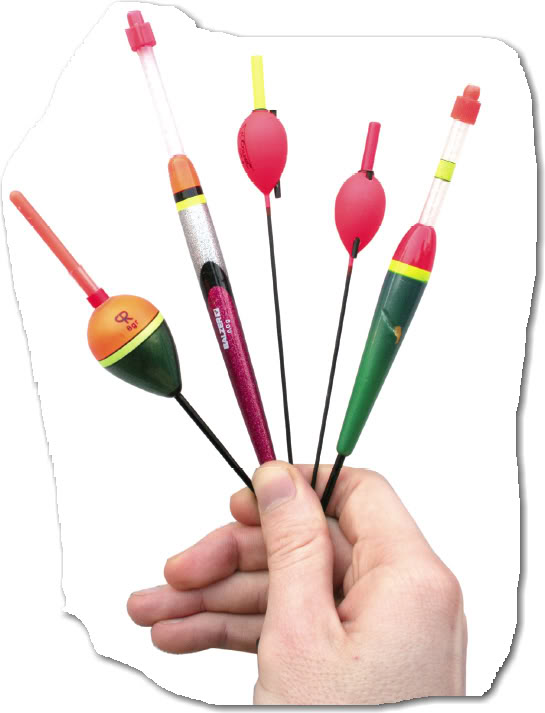 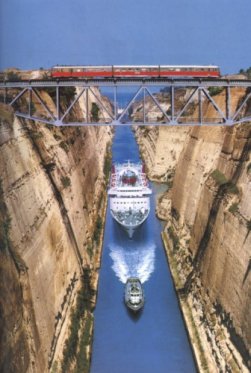 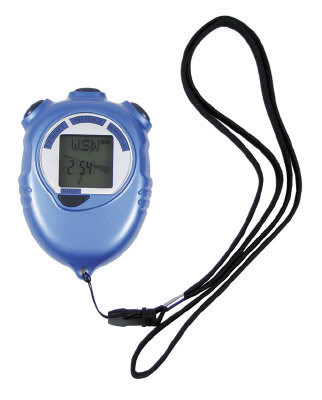 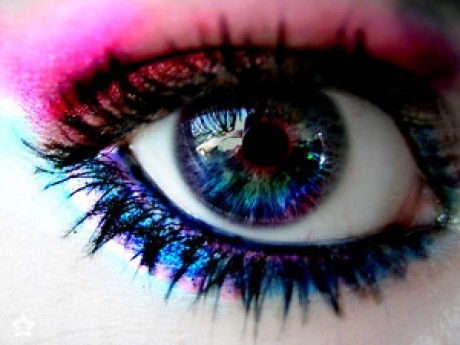 Obrada rezultata merenja Merenje vremena plutanja plovka u vodenoj struji
Obrada rezultata merenja Merenje vremena plutanja plovka u vodenoj struji
Obrada rezultata merenja Merenje vremena plutanja plovka u vodenoj struji
Obrada rezultata merenja Merenje vremena plutanja plovka u vodenoj struji
Obrada rezultata merenja Merenje vremena plutanja plovka u vodenoj struji
Obrada rezultata merenja Merenje vremena plutanja plovka u vodenoj struji
Obrada rezultata merenja serija2 Merenje vremena plutanja plovka u vodenoj struji
Obrada rezultata merenja serija2Merenje vremena plutanja plovka u vodenoj struji
Obrada rezultata merenja serija2Merenje vremena plutanja plovka u vodenoj struji
Obrada rezultata merenja serija2 Merenje vremena plutanja plovka u vodenoj struji
Obrada rezultata merenja serija 2 Merenje vremena plutanja plovka u vodenoj struji
Obrada rezultata merenja serija2Merenje vremena plutanja plovka u vodenoj struji
Obrada rezultata merenja serija2Merenje vremena plutanja plovka u vodenoj struji
Obrada rezultata merenja serija3 Merenje vremena plutanja plovka u vodenoj struji
Obrada rezultata merenja serija3 Merenje vremena plutanja plovka u vodenoj struji
Obrada rezultata merenja serija3 Merenje vremena plutanja plovka u vodenoj struji
Obrada rezultata merenja serija3 Merenje vremena plutanja plovka u vodenoj struji
Obrada rezultata merenja serija3 Merenje vremena plutanja plovka u vodenoj struji
Obrada rezultata merenja Merenje vremena plutanja plovka u vodenoj struji
Obrada rezultata merenja serija3 Merenje vremena plutanja plovka u vodenoj struji
Obrada rezultata merenja serija3 Merenje vremena plutanja plovka u vodenoj struji
Obrada rezultata merenja serija3 Merenje vremena plutanja plovka u vodenoj struji
Obrada rezultata merenja serija3 Merenje vremena plutanja plovka u vodenoj struji
ZAKLJUČAK
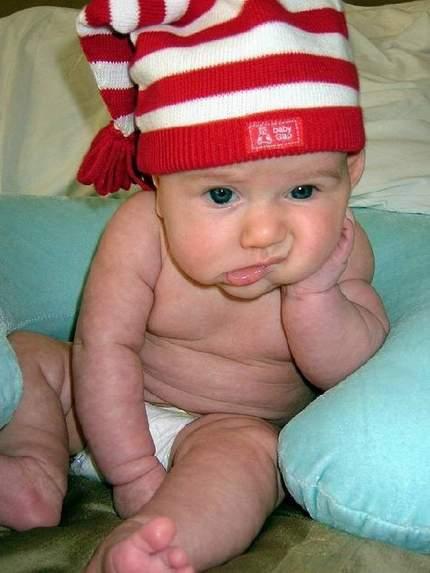 Ništa nije 100% tačno
KRAJ
HVALA NA PAZNJI